💛初開催です 💛
 ✨️菜桜ちゃんオフ会in長崎✨
♛日時 2025年2月24日（祝･月） 
　 13時半〜15時半 （13時20分〜受付） 
♛場所 諫早市内（JR諫早駅周辺）
☆申し込んでいただいた方に詳細をご案内いたします
♛参加費 2,000円（ひと家族） 
♛今回、人数制限は設けておりませんが、 事前申込みを頂いた方より優先させていただきます。
※貸し部屋の人数を超えた場合 
◎内容 写真撮影会、フリートーク、 グッズ販売等 参加ご希望の方は、 告知アカウントのDMよりご連絡ください！ ☆参加費は菜桜ちゃんのモデル活動費になります @nao_angel_smile
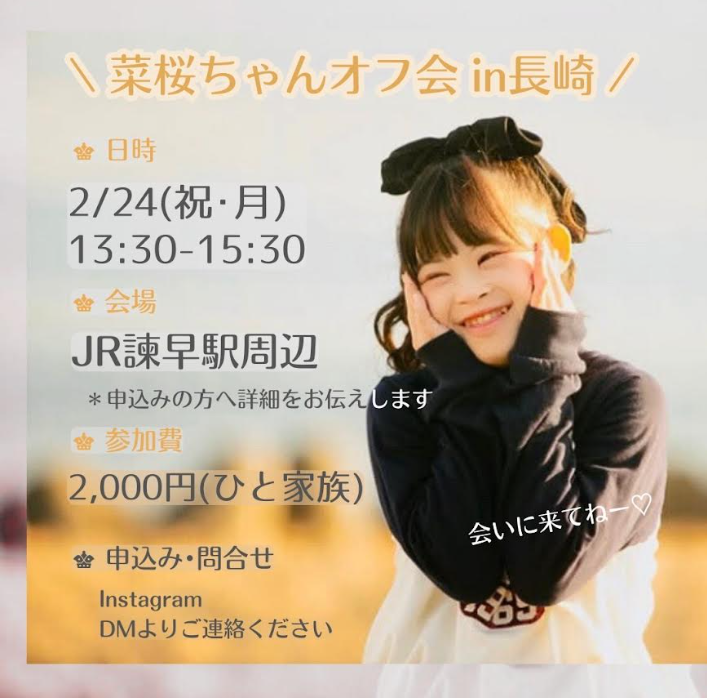